Mosaics & the Byzantine Empire
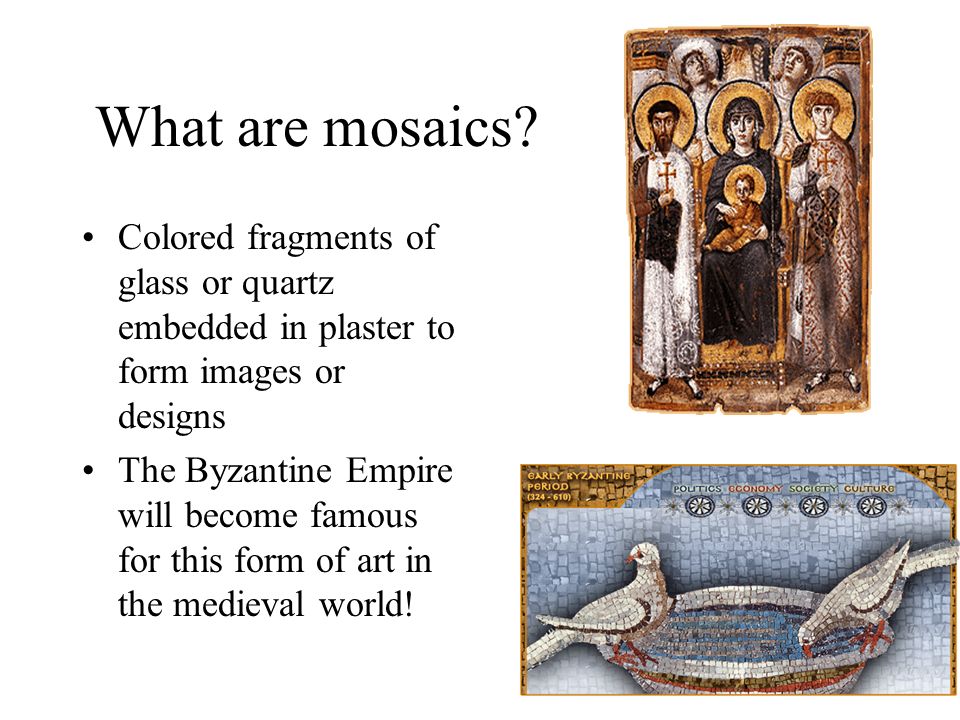 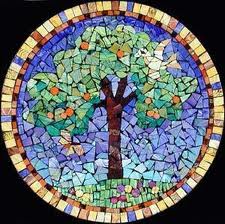 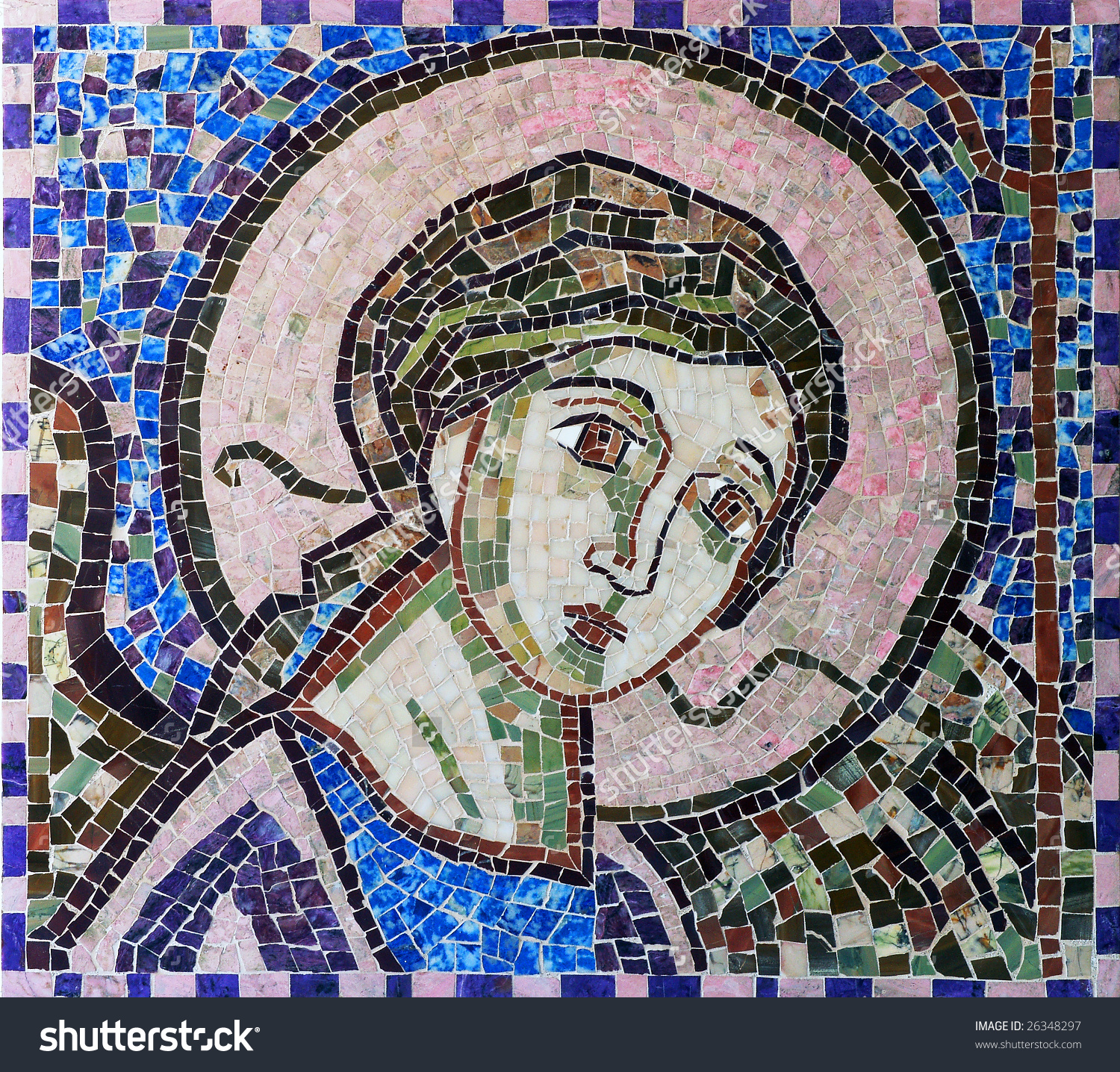 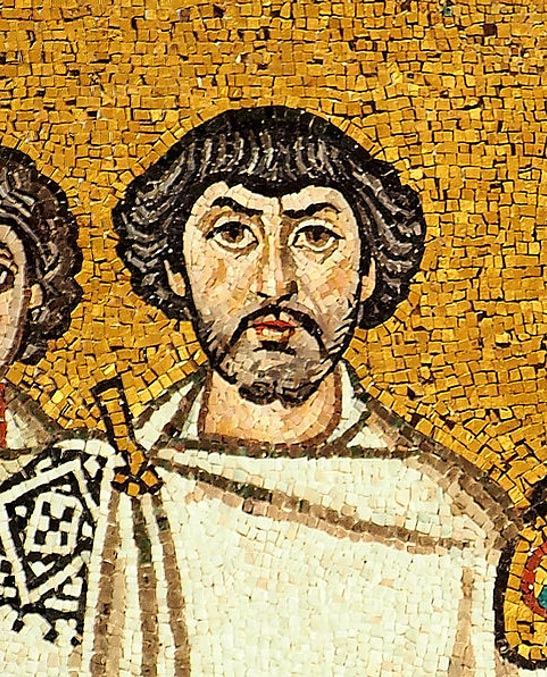 1st Period
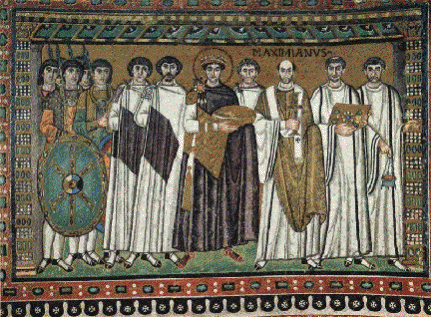 2nd Period
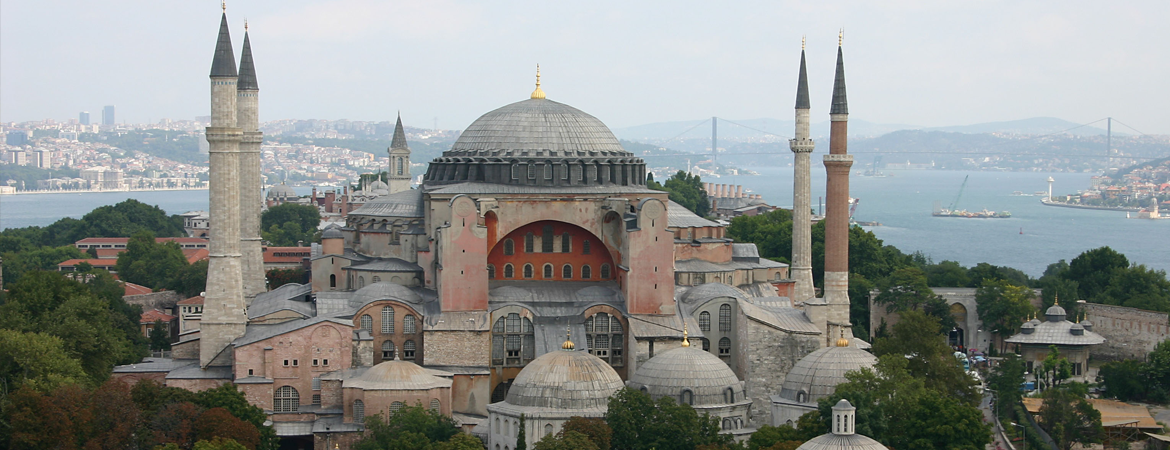 6th Period
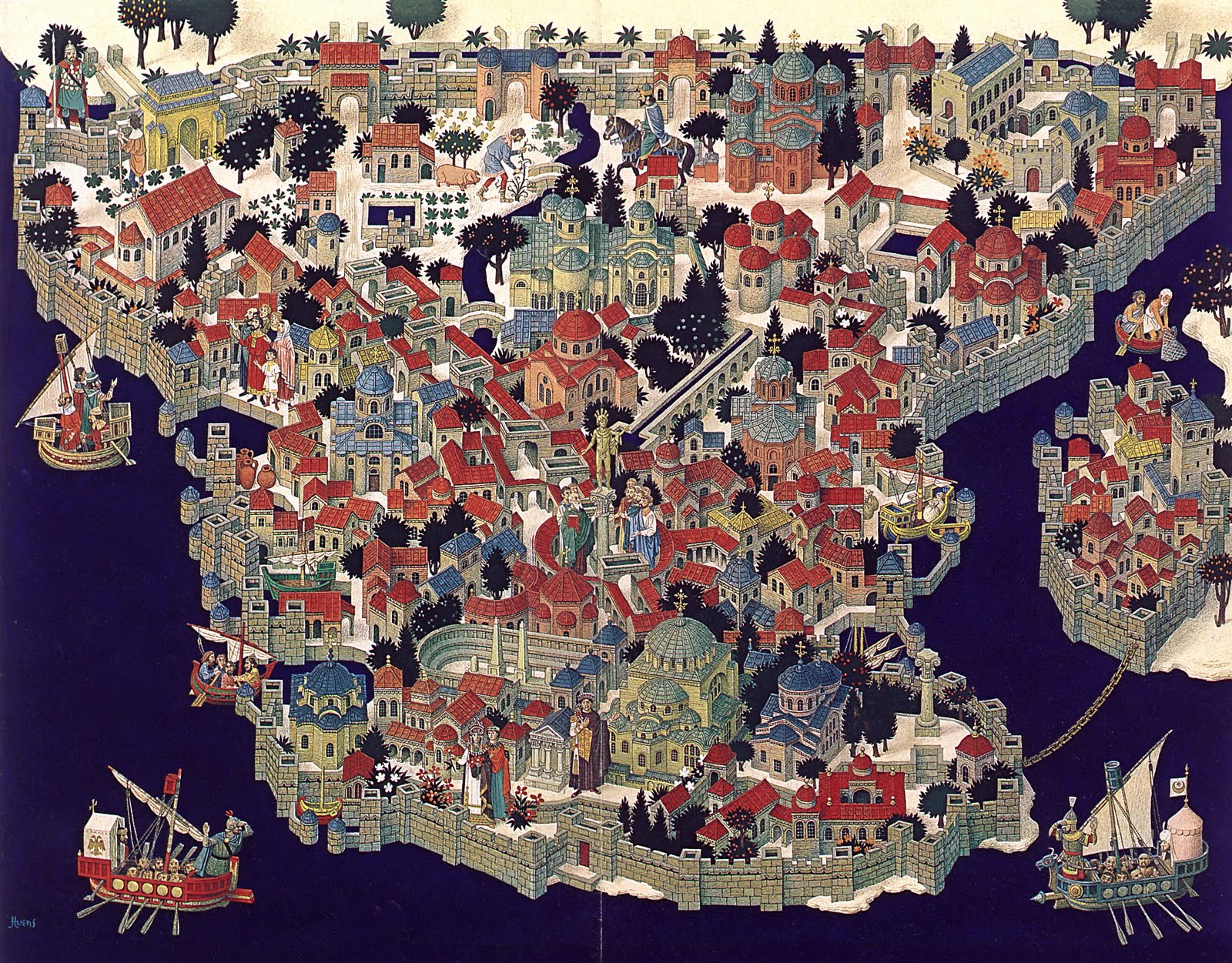 7th Period
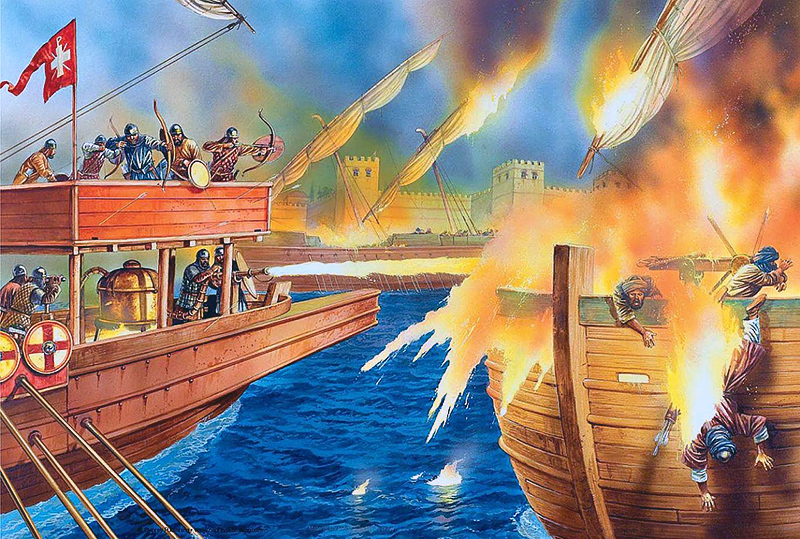 Tips
Use ISN page 83 for practice drawing your “tile”
Match up images in the right places on your tile
Sketch/draw first, THEN work on adding color
Use technology to zoom in on your image.